Зимние виды                      спортаИнструктор по физической культуре  Шуравин Д.С.
Биатлон
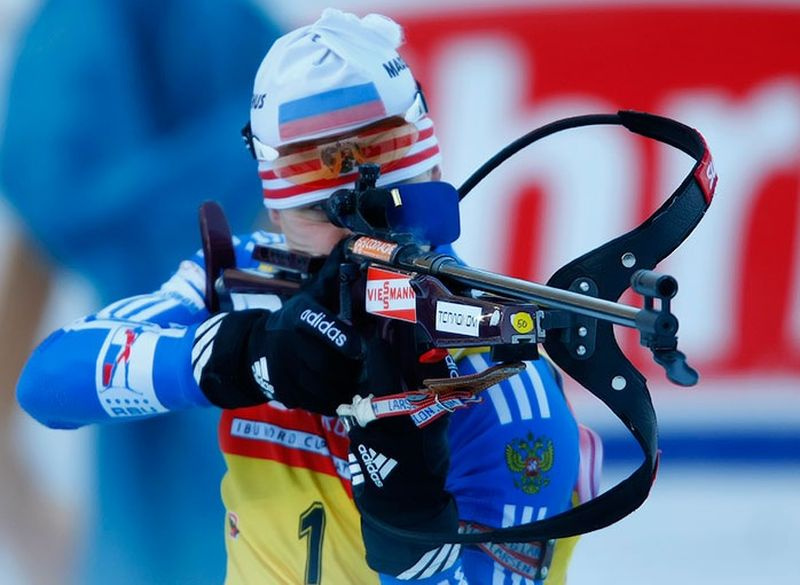 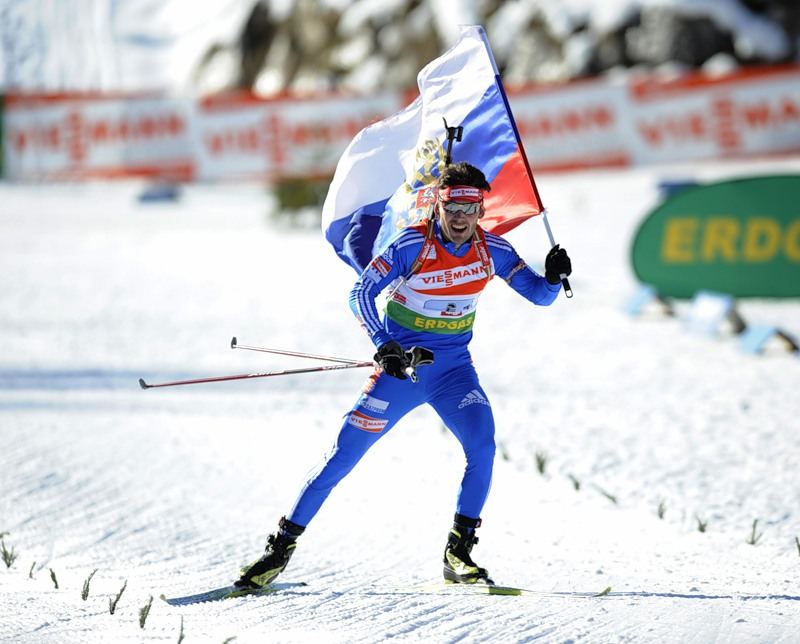 Биатлон — зимний олимпийский вид спорта, сочетающий лыжную гонку со стрельбой из винтовки. Биатлон наиболее популярен во многих странах , в том числе и в России.
Как вид спорта биатлон оформился в XIX веке в Норвегии в качестве упражнения для солдат. Первые Олимпийские игры по биатлону прошли 90 лет назад в 1924.
В биатлоне используется свободный (коньковый) стиль передвижения на лыжах.
Для стрельбы применяются винтовки с минимальным весом 3,5 кг, которые во время гонки транспортируются на спине. Каждая мишень представляет собой чёрный кружок в углублении пластины.
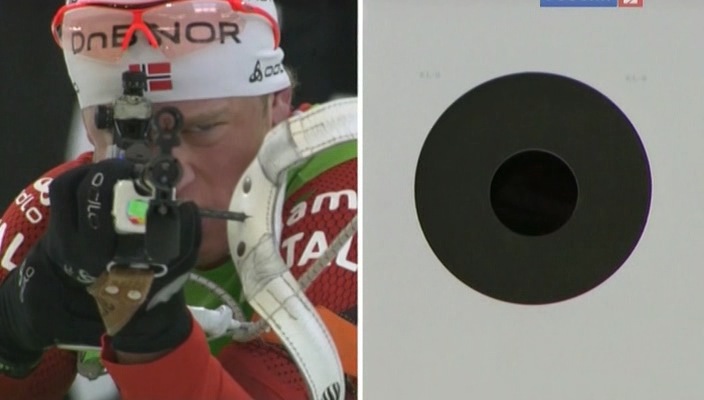 Чемпионка XVIII зимних Олимпийских игр (1998) в Нагано.
Заслуженный мастер спорта (биатлон, 1998).
Куклева Галина
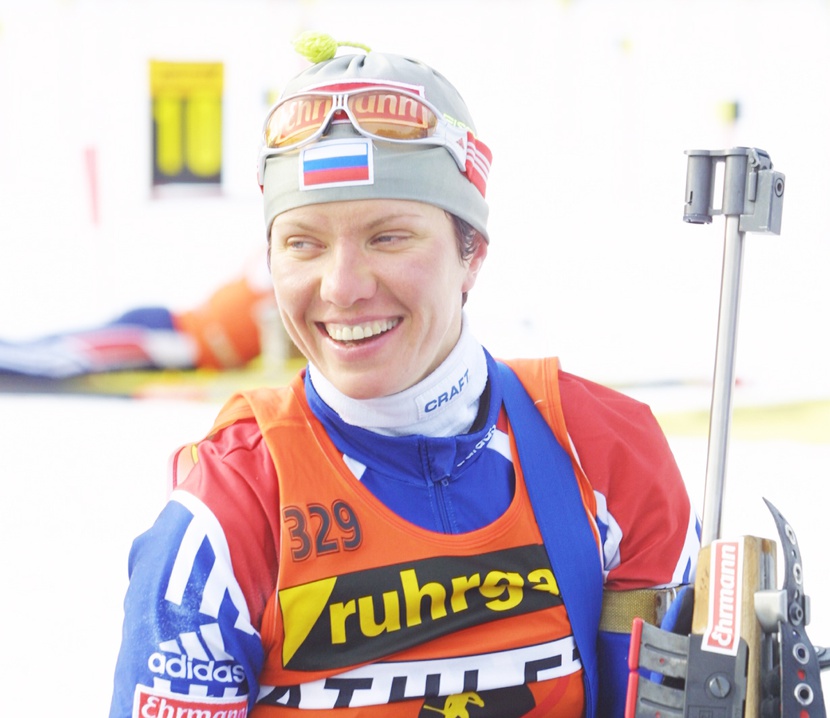 Заслуженный мастер спорта России.
 Олимпийский чемпион 2014 года
Шипулин Антон
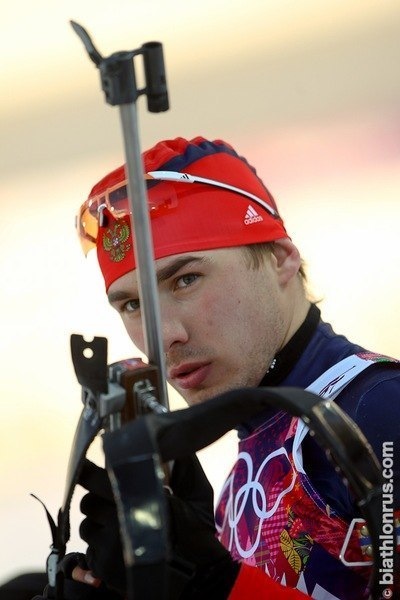 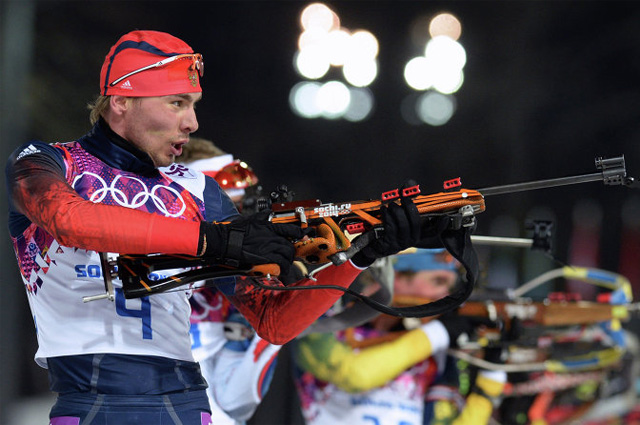 Лыжные гонки
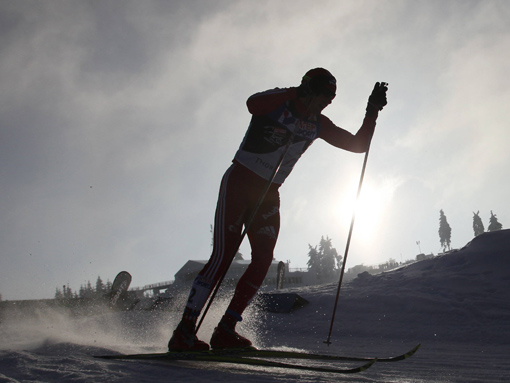 Лыжные гонки — гонки на лыжах на определённую дистанцию по специально подготовленной трассе среди лиц определённой категории (возрастной, половой и т. д.). 
Впервые состязания в лыжном беге на скорость состоялись в Норвегии в 1767 году.
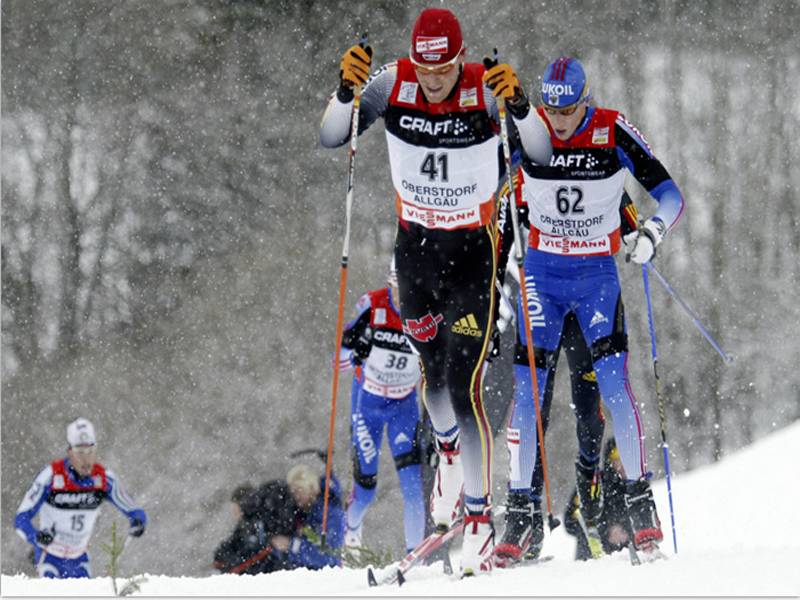 Основные стили передвижения на лыжах — «классический стиль» и «свободный стиль».
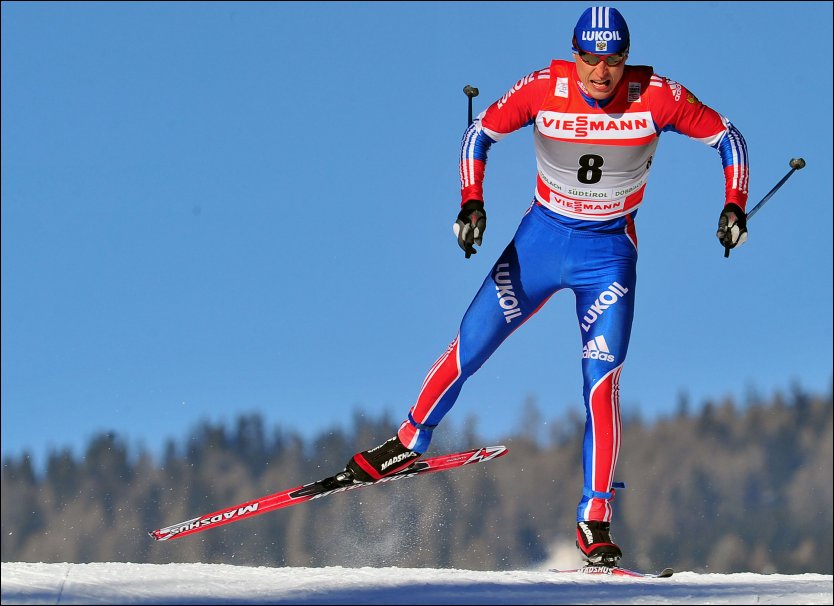 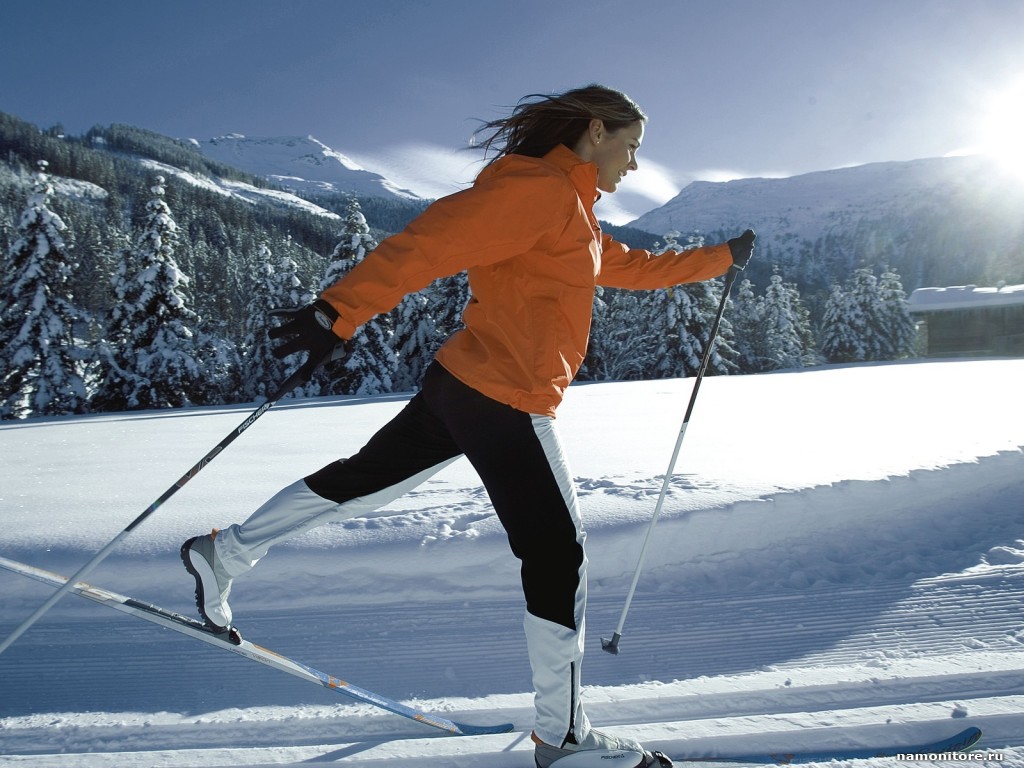 Первой олимпийской чемпионкой в истории женских лыжных гонок (в 1956 году в Скво-Вэлли) стала советская спортсменка  Любовь Баранова.
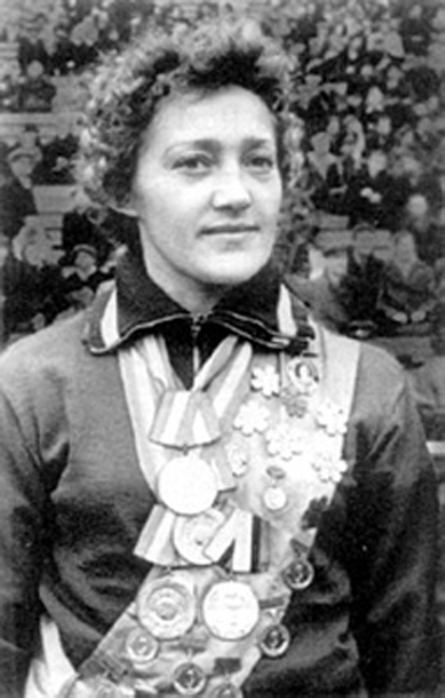 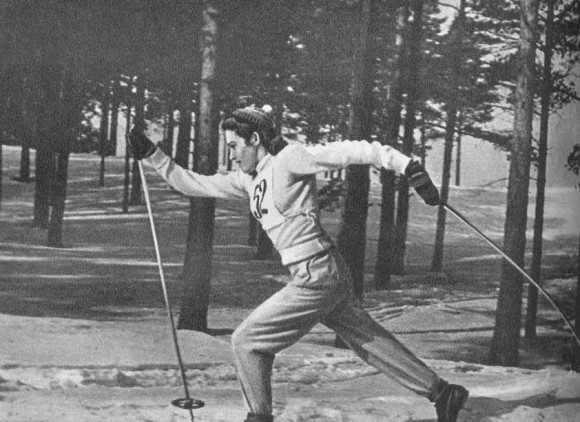 Олимпийский Чемпион в Сочи в 2014 году Евгений Дементьев.
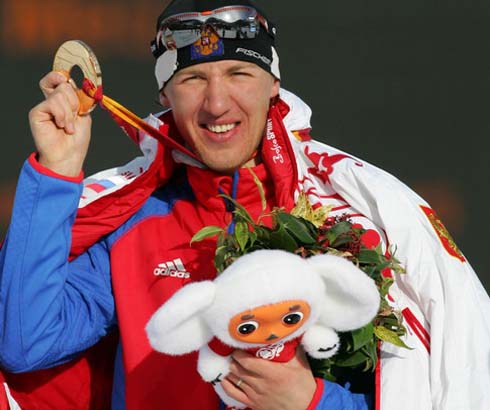 Хоккей
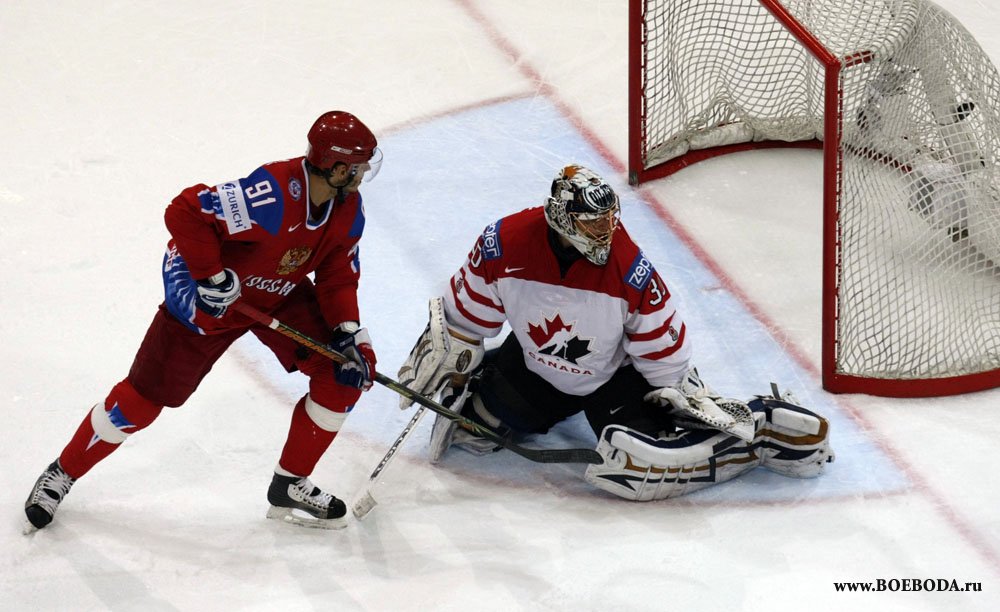 Хоккей — вид спорта, в котором две команды стараются поразить твёрдым, круглым мячом или шайбой цель — ворота противника, используя клюшки. Днем рождения хоккея в России и в СССР в целом считается 22 декабря 1946 года.
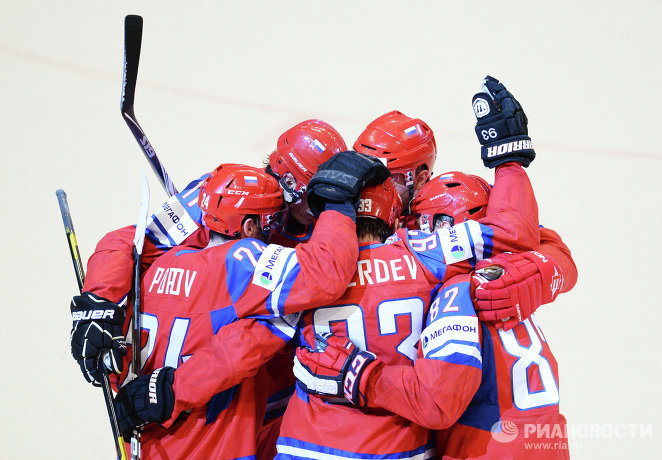 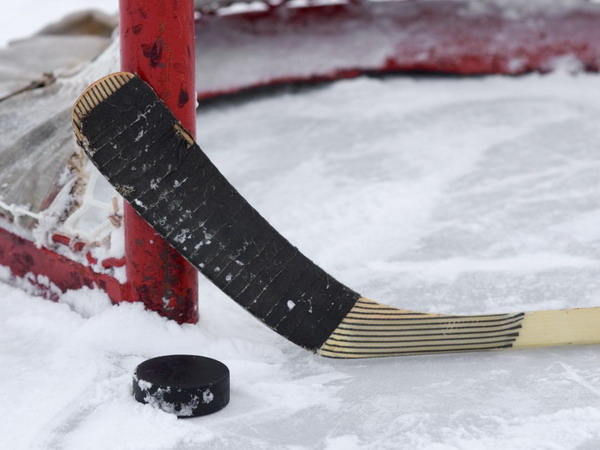 Валерий Харламов - легенда хоккея, пришёл в ЦСКА в 10 лет.
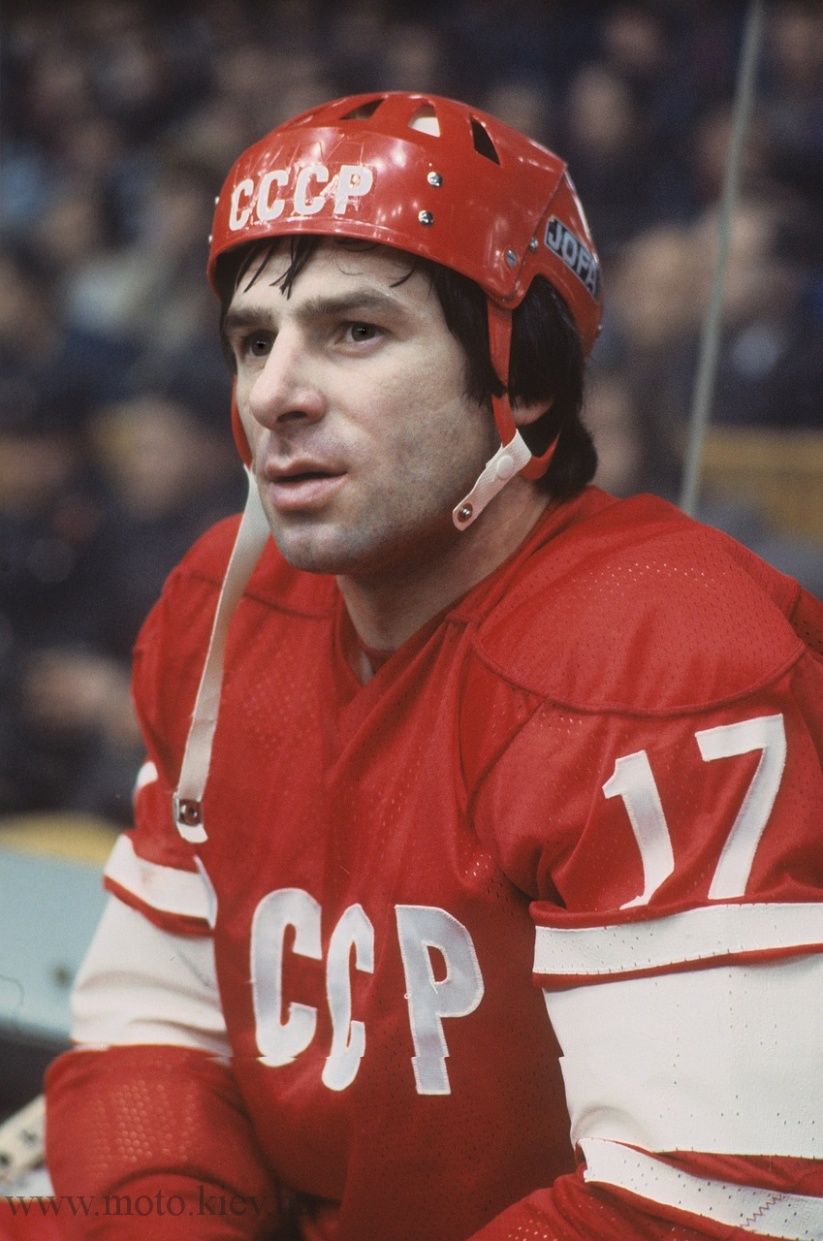 Владислав Третьяк — лучший хоккейный вратарь   XX века, с детства хотел стать вратарём, и уже в 18 лет стоял на воротах нашей сборной на Чемпионате мира!
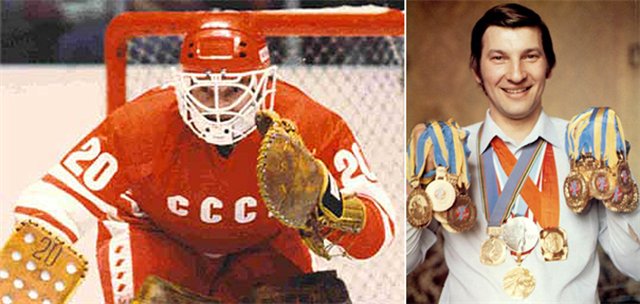 Фигурное катание
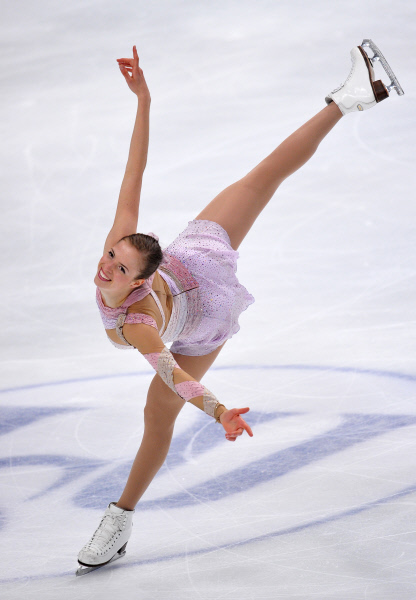 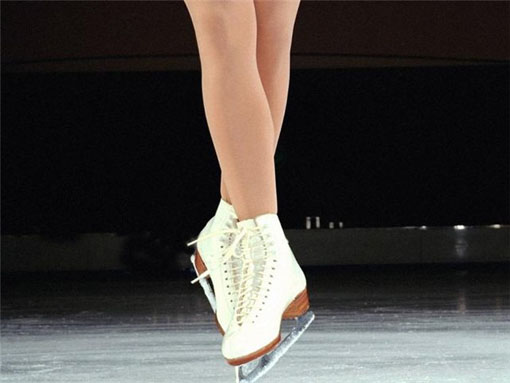 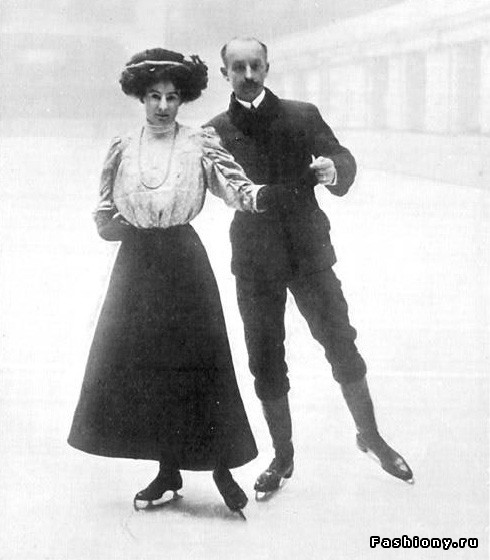 Русское фигурное катание, как отдельный вид спорта, зародилось в 1865 году.
Фигурное катание — зимний вид спорта, в котором спортсмены перемещаются на коньках по льду с выполнением дополнительных элементов, чаще всего под музыку.
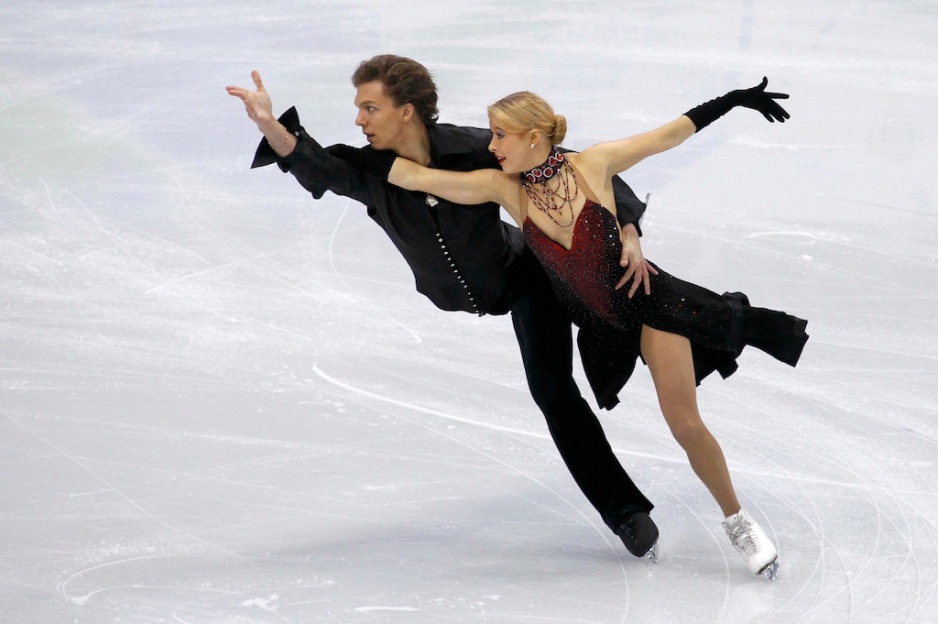 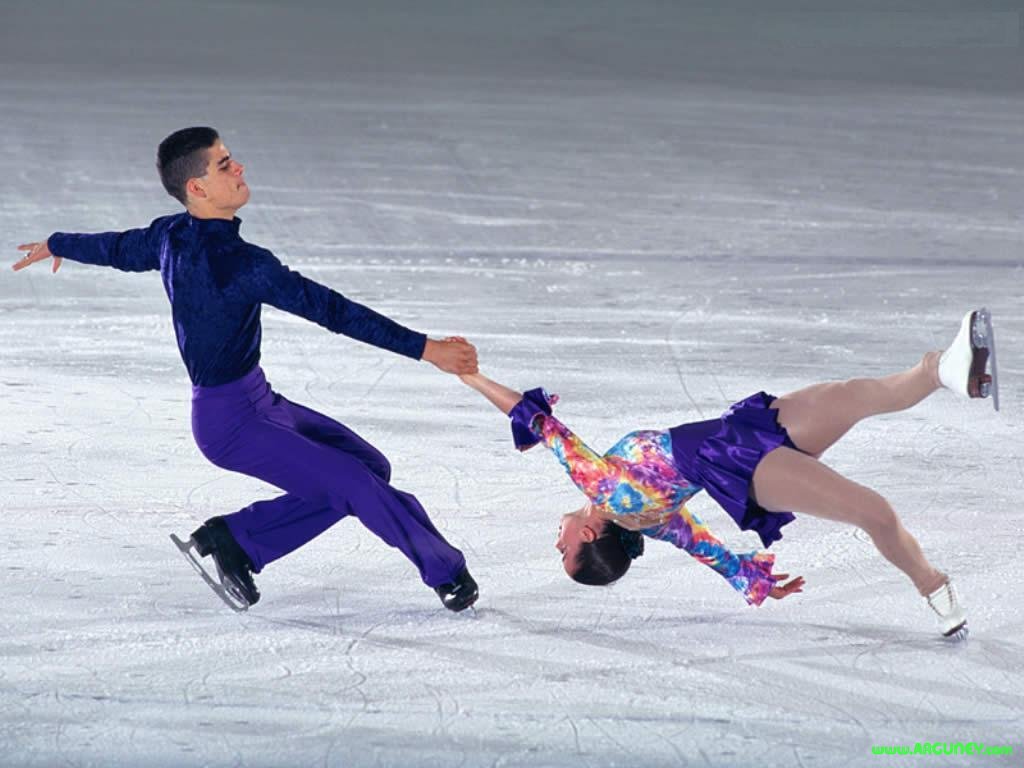 Элементы фигурного катания:1. шаги     2. спирали    3. вращения
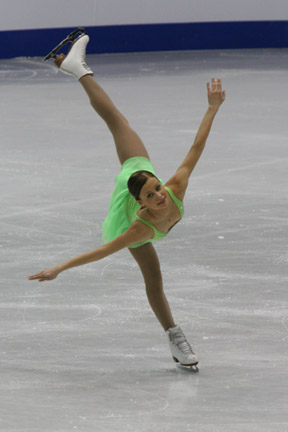 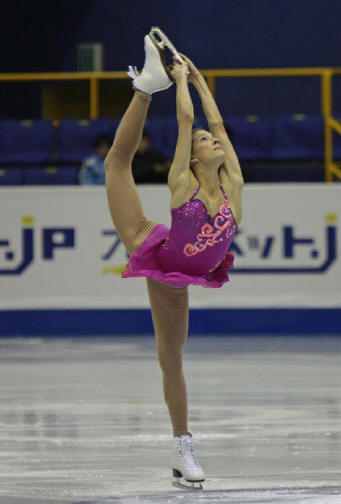 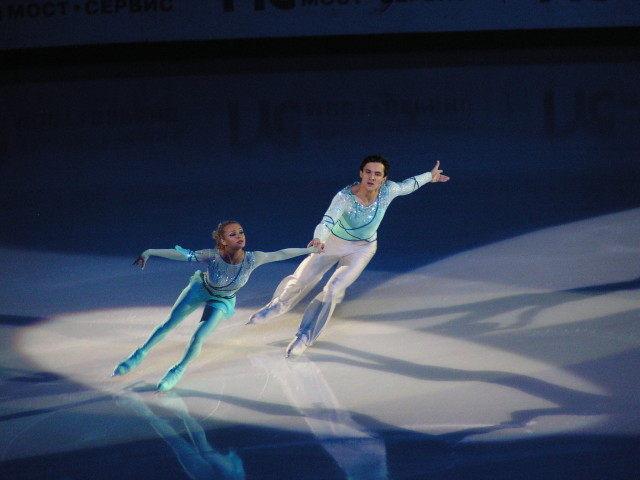 Евгений Плющенко – заслуженный мастер спорта России, двукратный олимпийский чемпион 2006 и 2014 года.
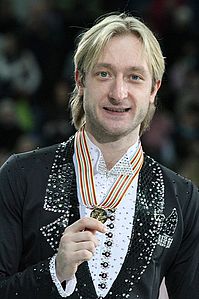 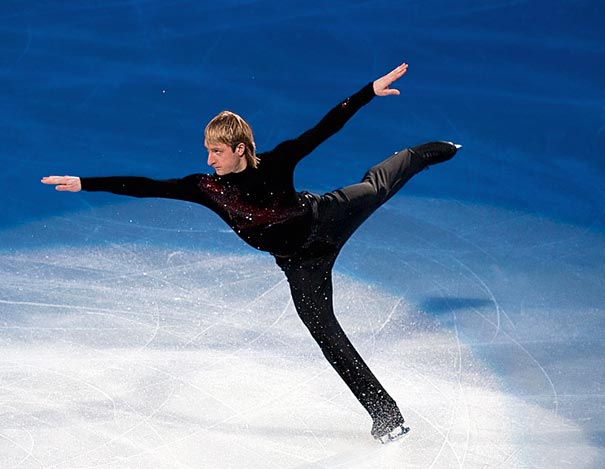 сноуборд
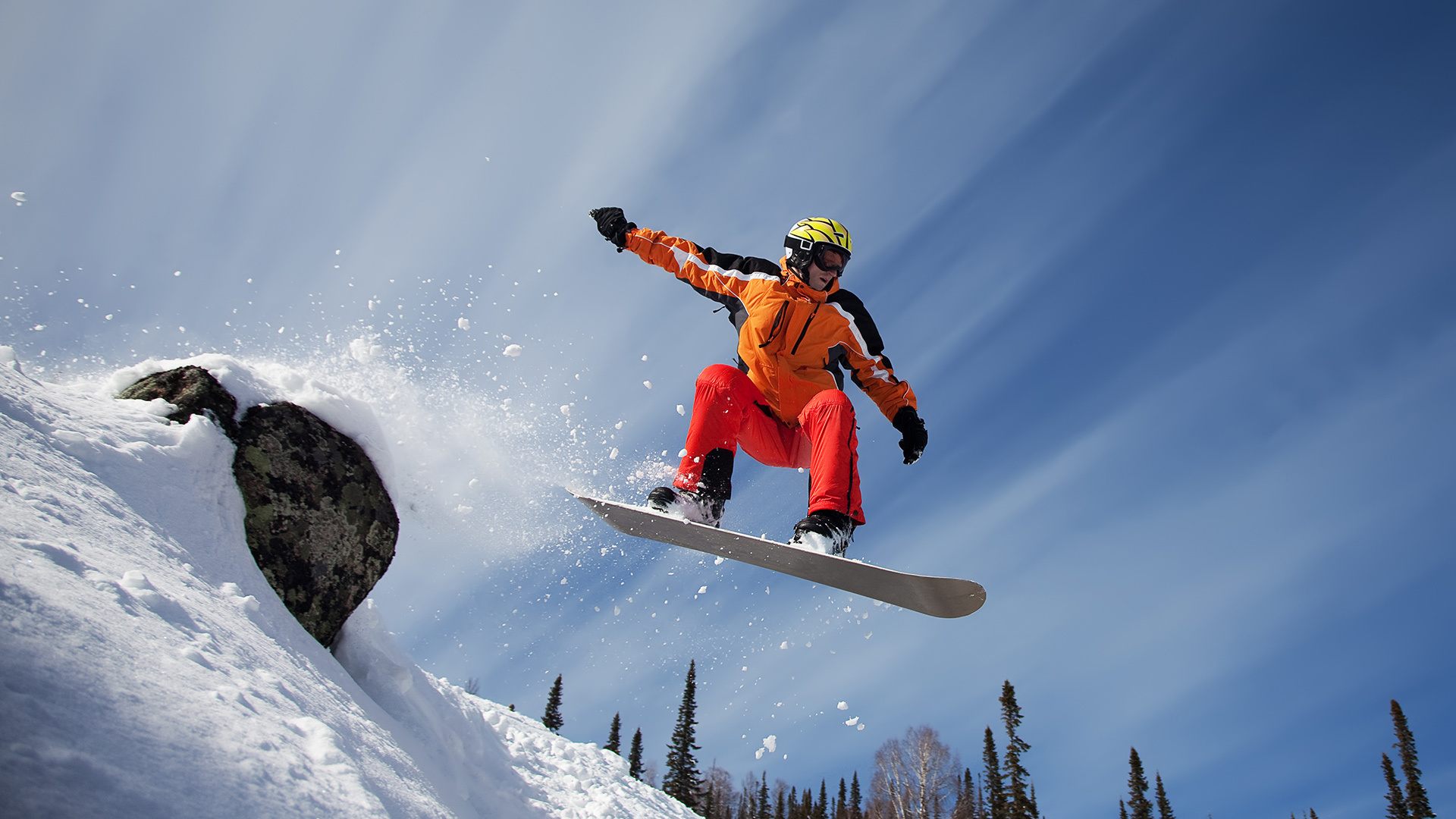 Сноубординг — олимпийский вид спорта, заключающийся в спуске с заснеженных склонов и гор на специальном снаряде—сноуборде. Изобретение сноуборда относят к началу 1960-х годов.
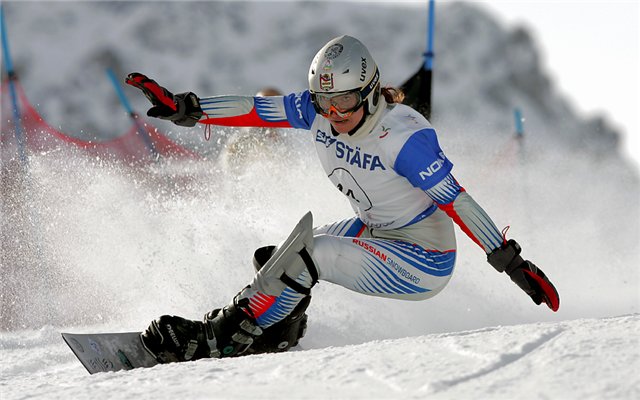 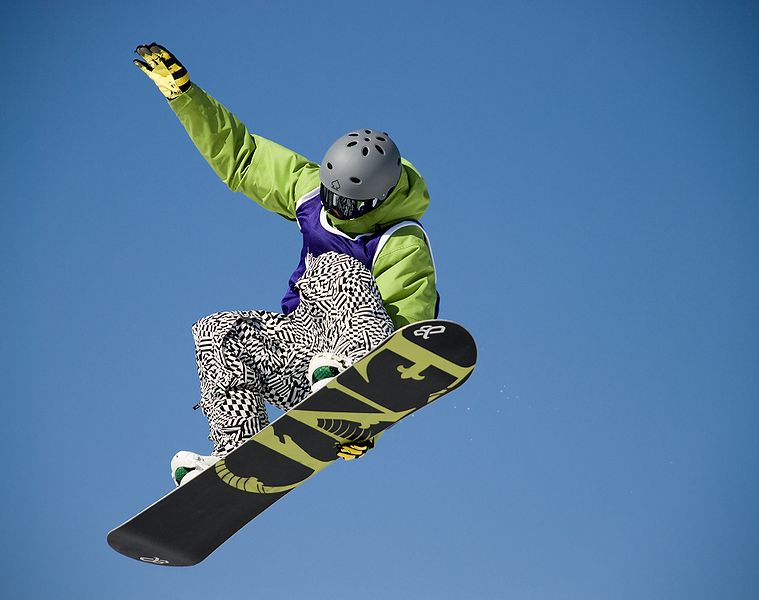 Для защиты от травм используется экипировка — шлемы, защита суставов, рук, ног, спины.
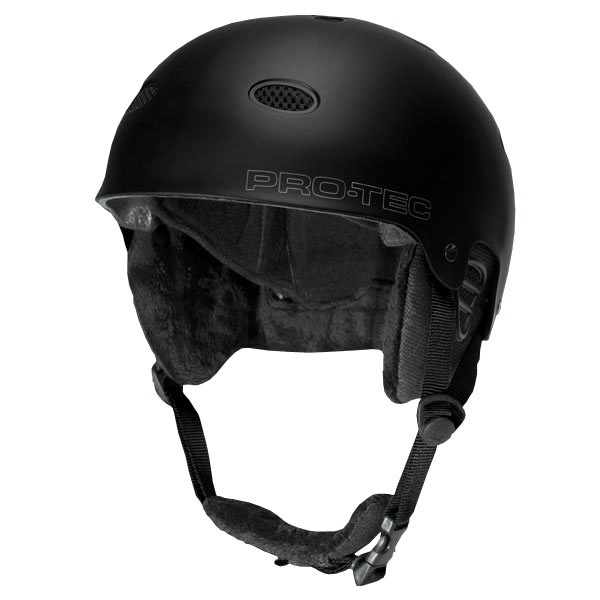 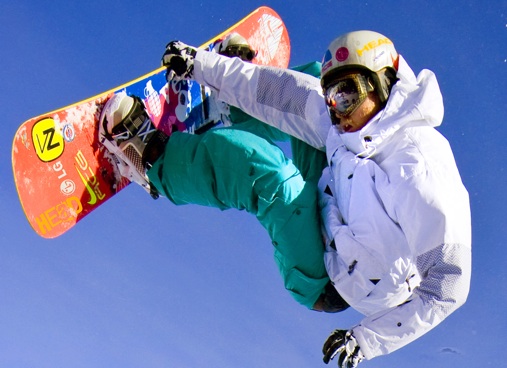 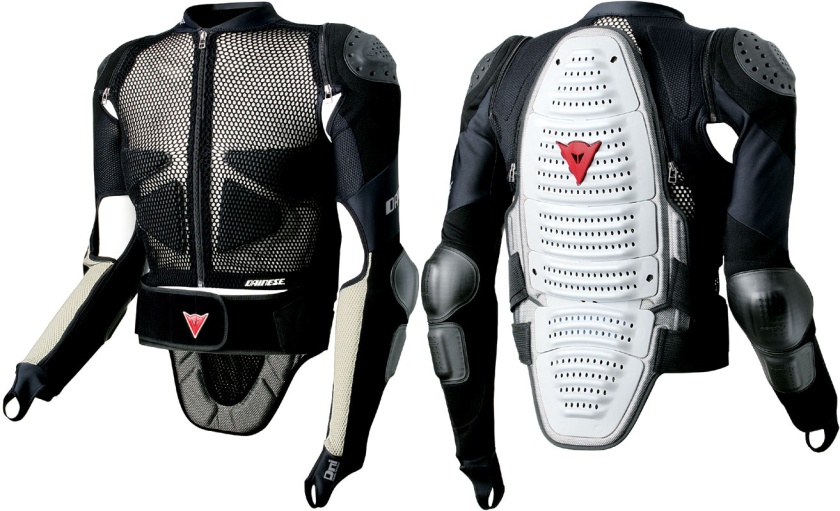 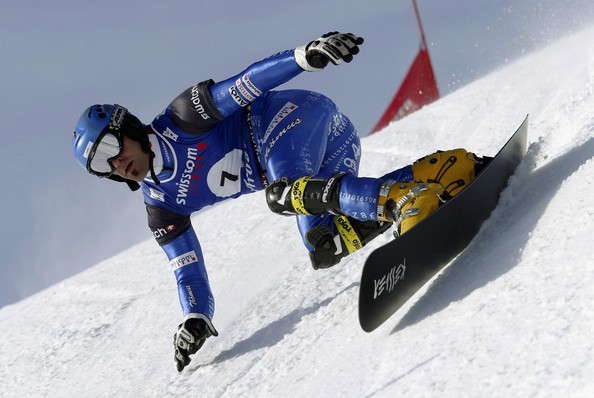 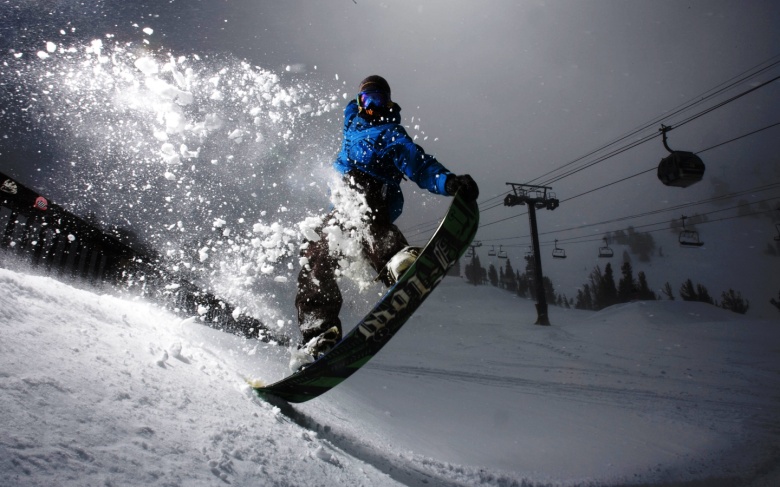 Различают стили сноуборда: 1. соревнования на скорость по трассе;2. фристайл — катание с акробатическими трюками;3. фрирайд -свободное катание по большим горам.
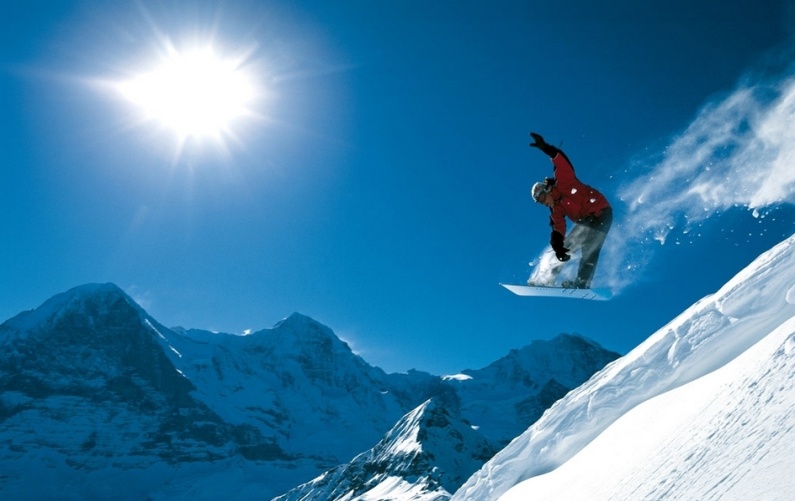 бобслей
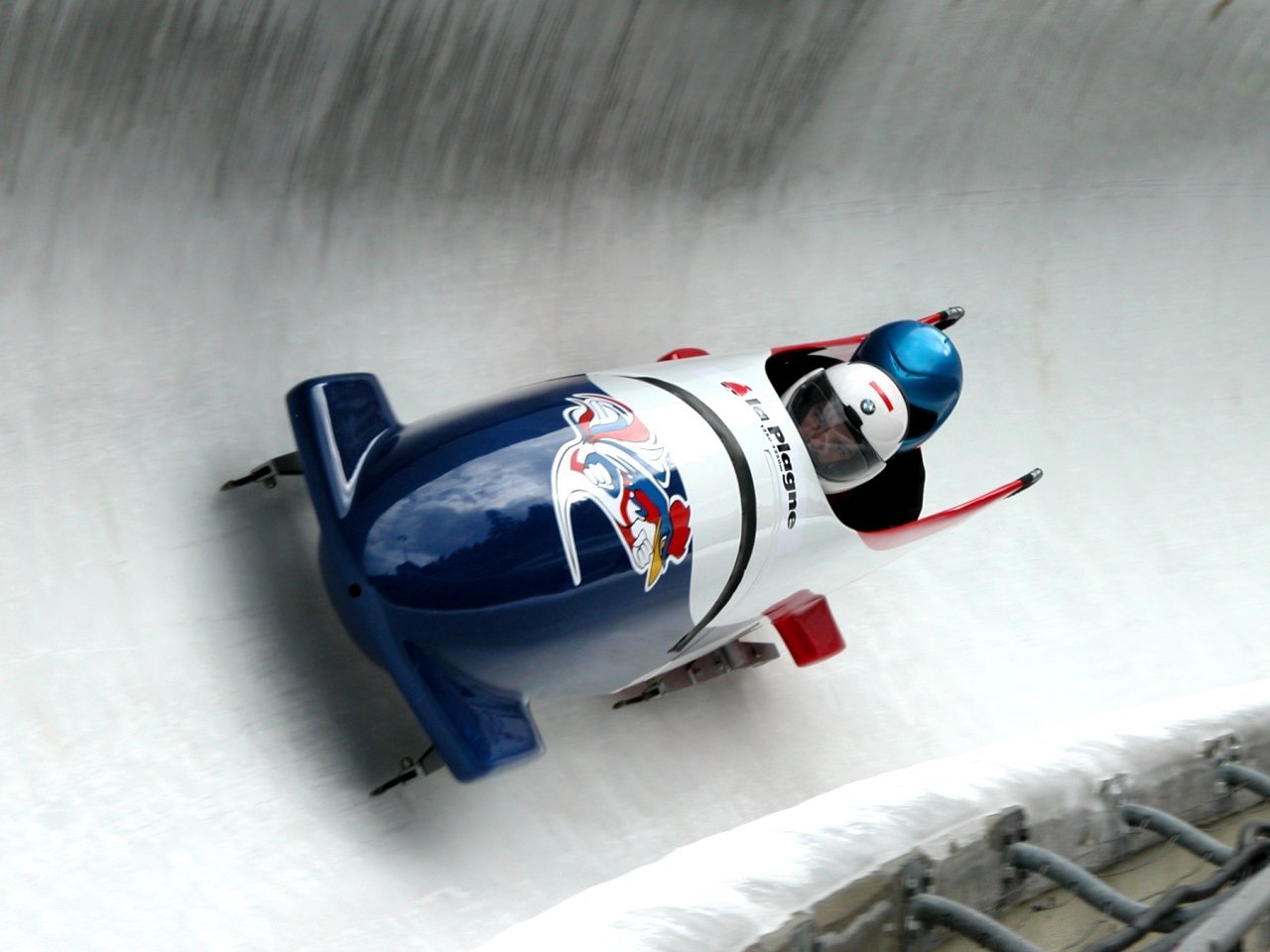 Бобслей — зимний олимпийский вид спорта, представляющий собой скоростной спуск с гор по специально оборудованным ледовым трассам на управляемых санях—бобах. Родиной бобслея является Швейцария.
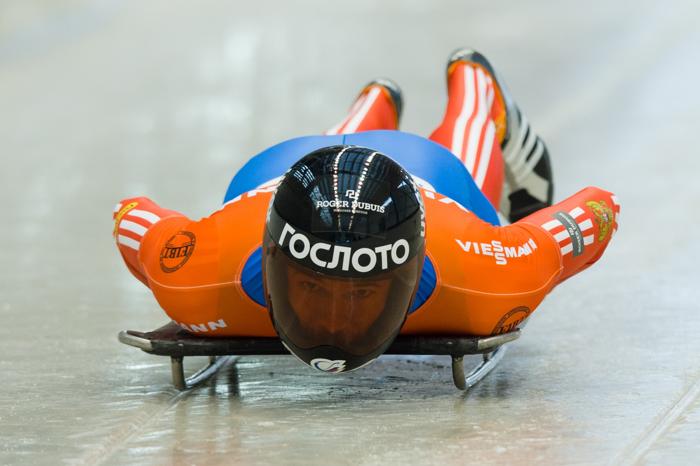 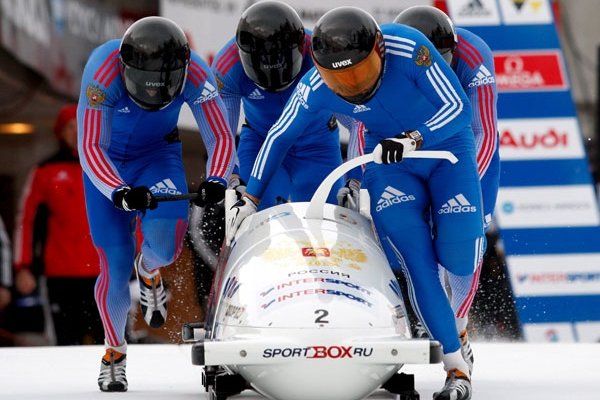 Боб - первые в мире особые сани были сконструированы 120 назад в 1904 году и сделаны из дерева. Однако быстро были заменены стальными санями, которые стали называть «бобами».
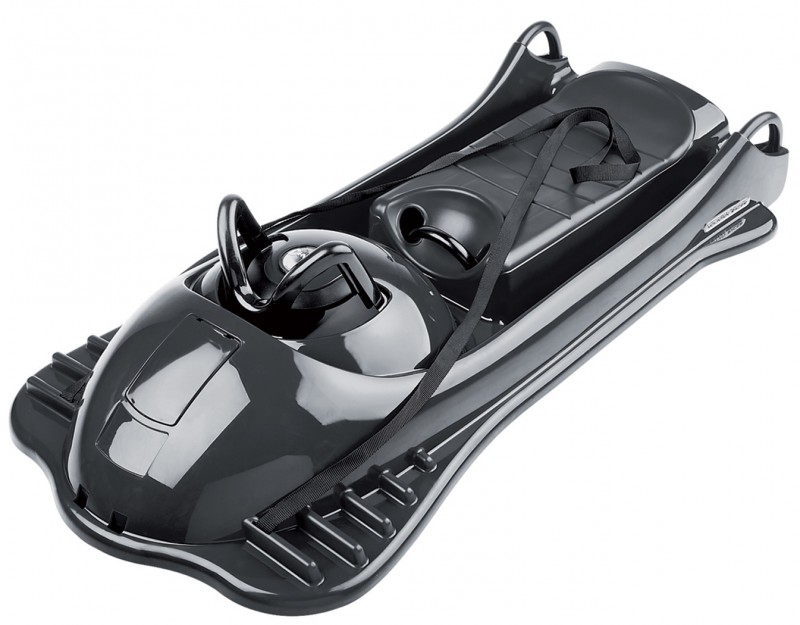 Команда состоит из 4 человек: пилот, брейкман и два разгоняющих.Боб развивает скорость около 80 миль в час (130 км/ч).
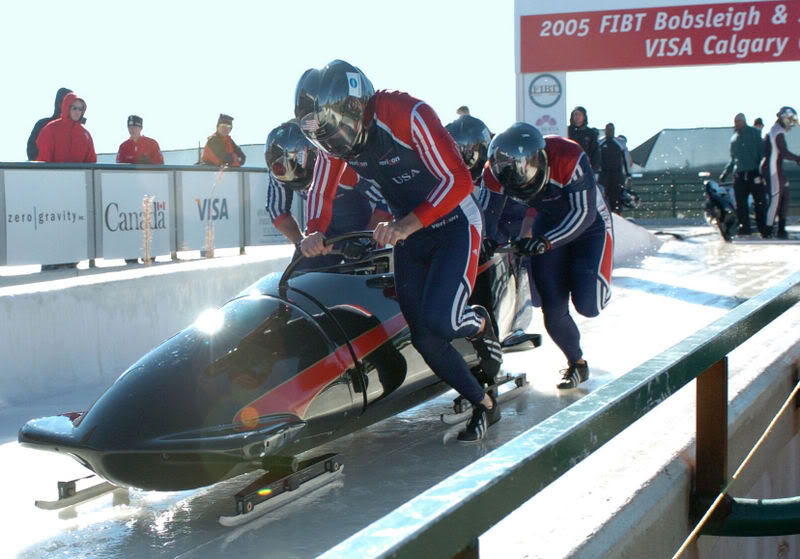 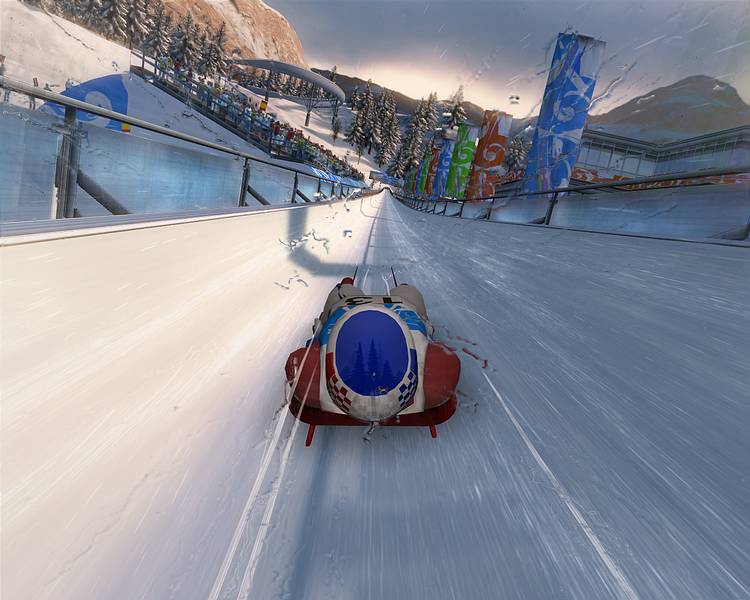 Спасибо за внимание!